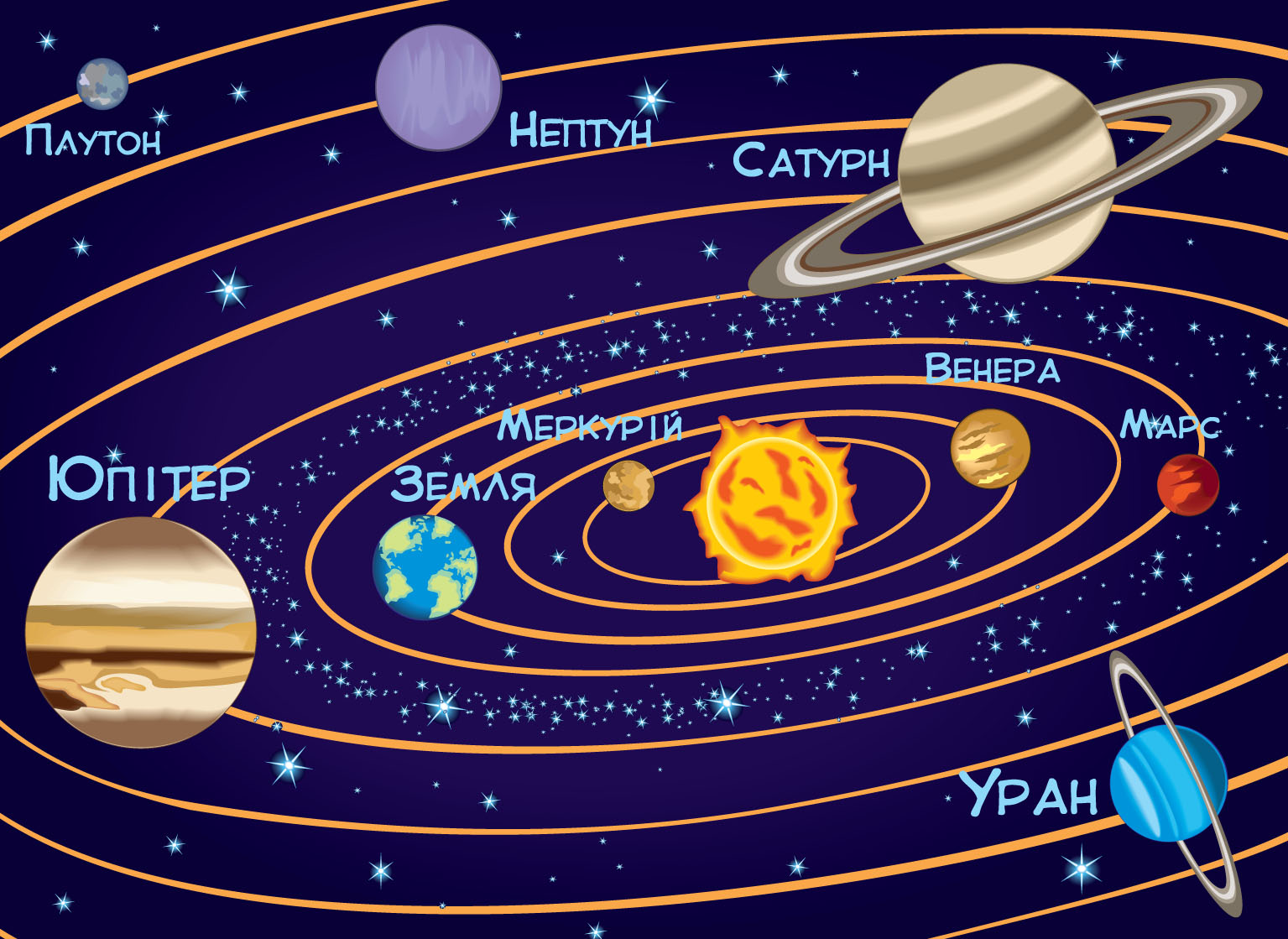 Розкажіть, що зображено на малюнку. Що таке Сонце? Якої форми Сонце? Кому дарує промені Сонце?
Коли ми бачимо Сонце? Які планети ви знаєте?
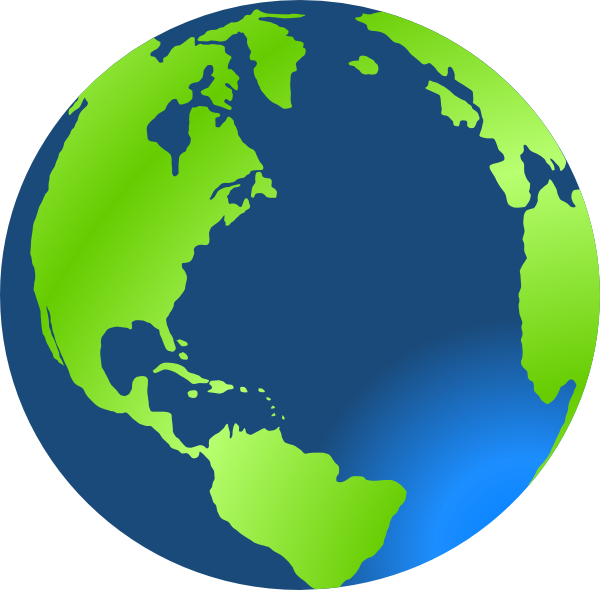 Як називається ця планета? Які кольори переважають на ній? Що вони означають?
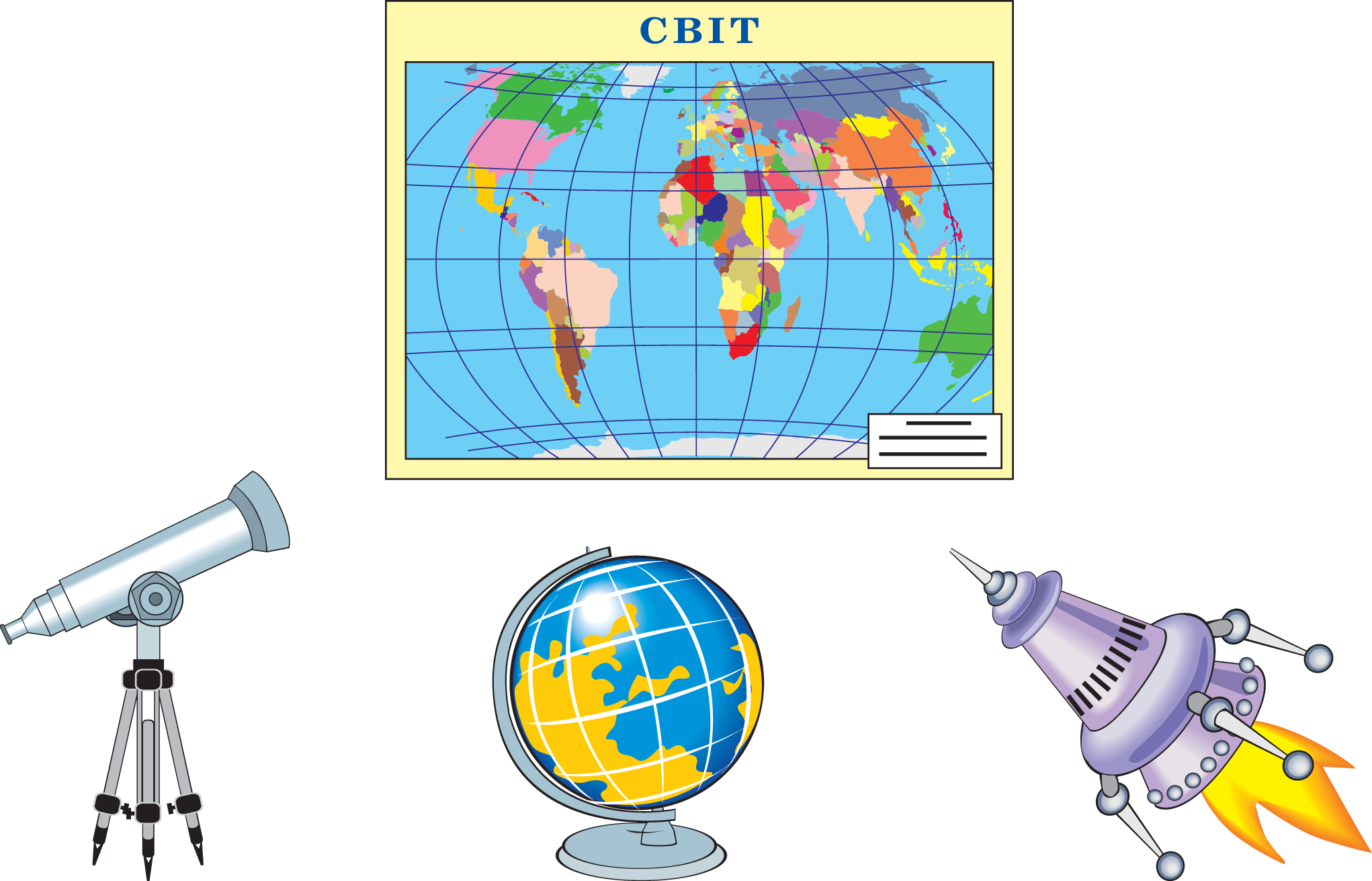 Назвіть предмети. Розкажіть, із чого вони зроблені, хто їх зробив, для чого вони потрібні.
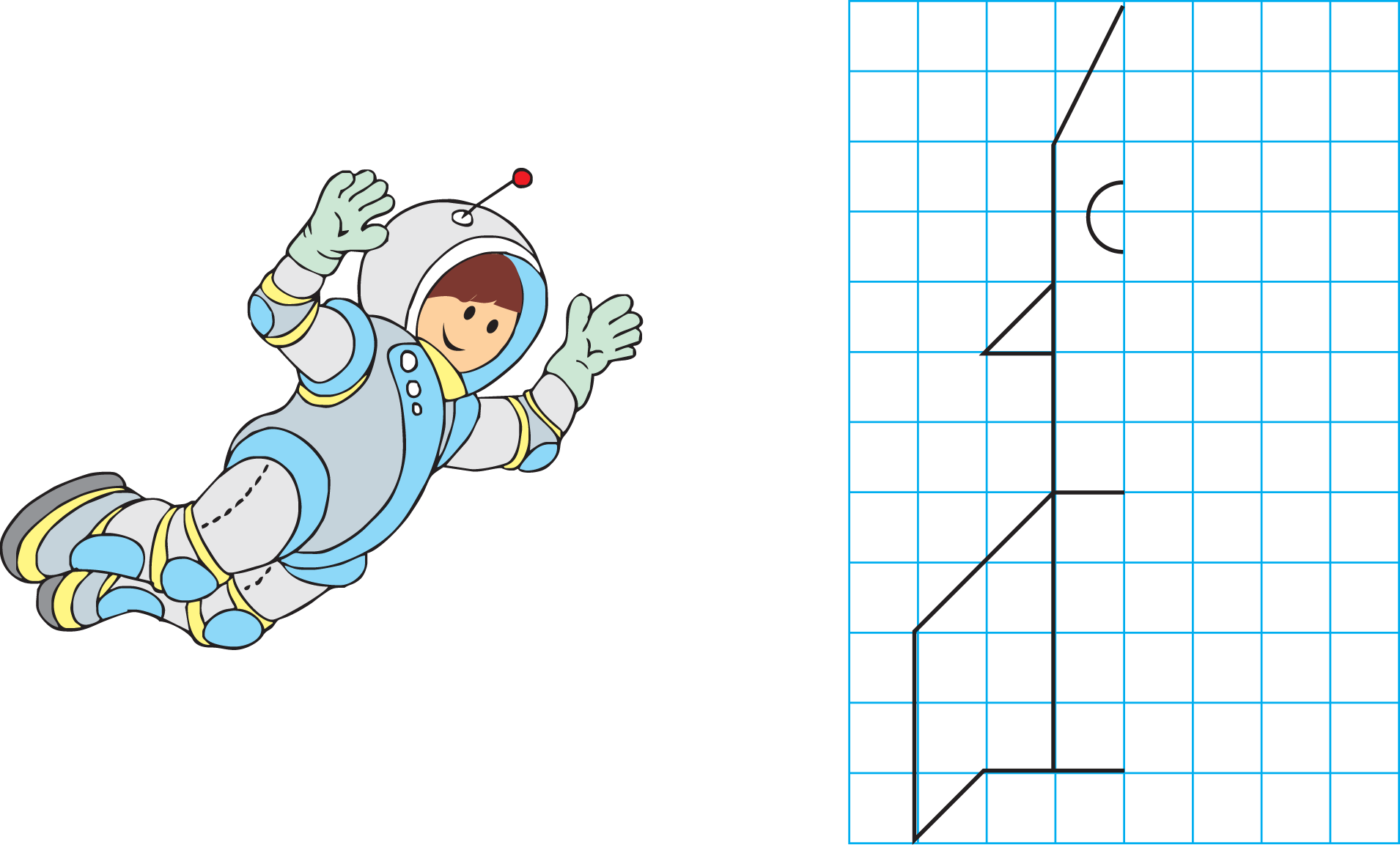 Розкажіть, людина якої професії зображена на малюнку. Що робить космонавт, для чого це потрібно людям? Як звали першого космонавта?
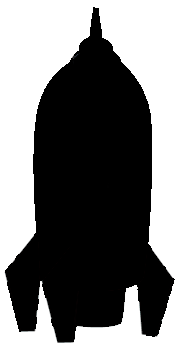 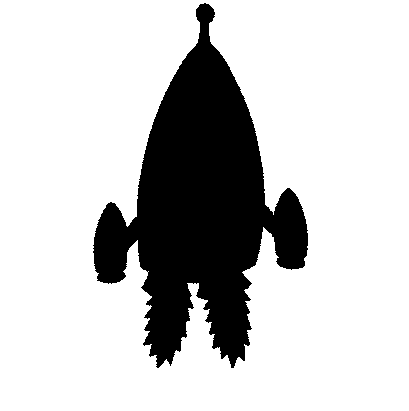 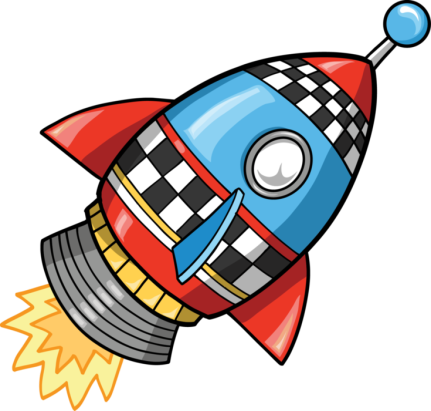 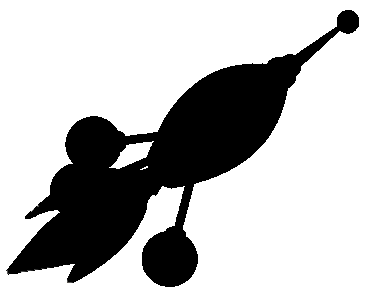 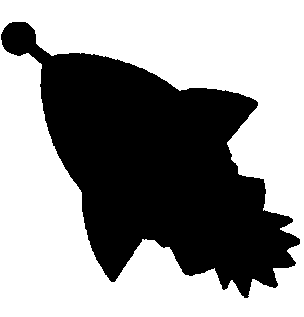 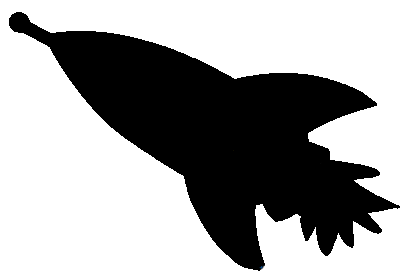 Знайдіть таку саму картинку, як у рамці.
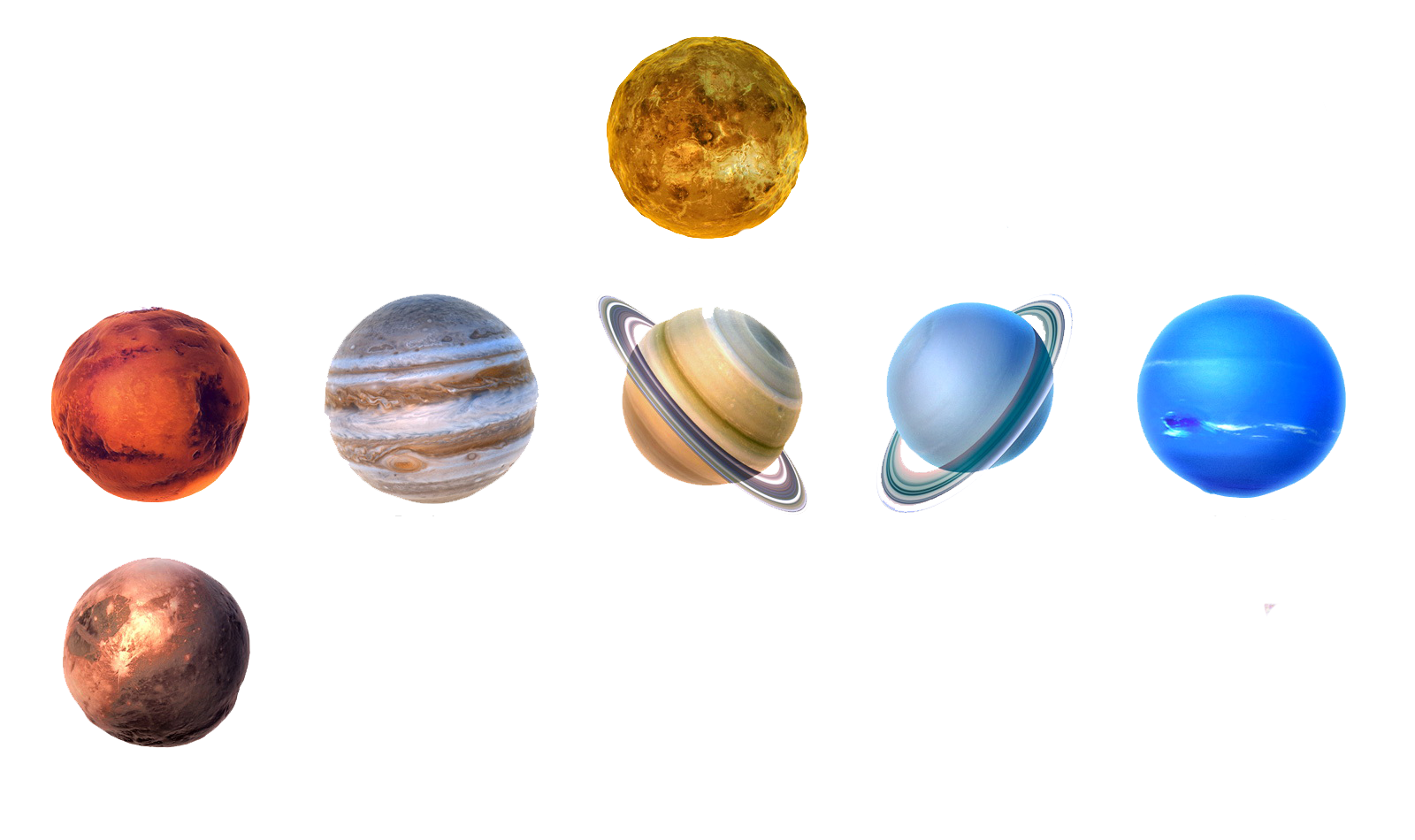 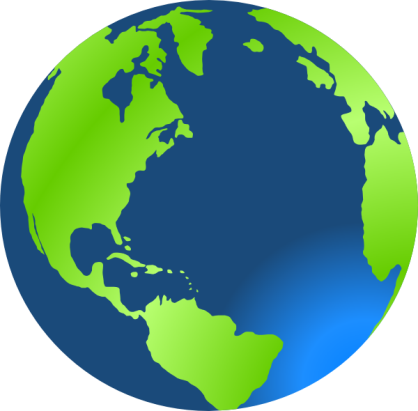 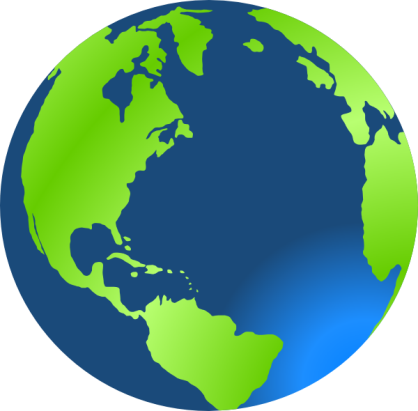 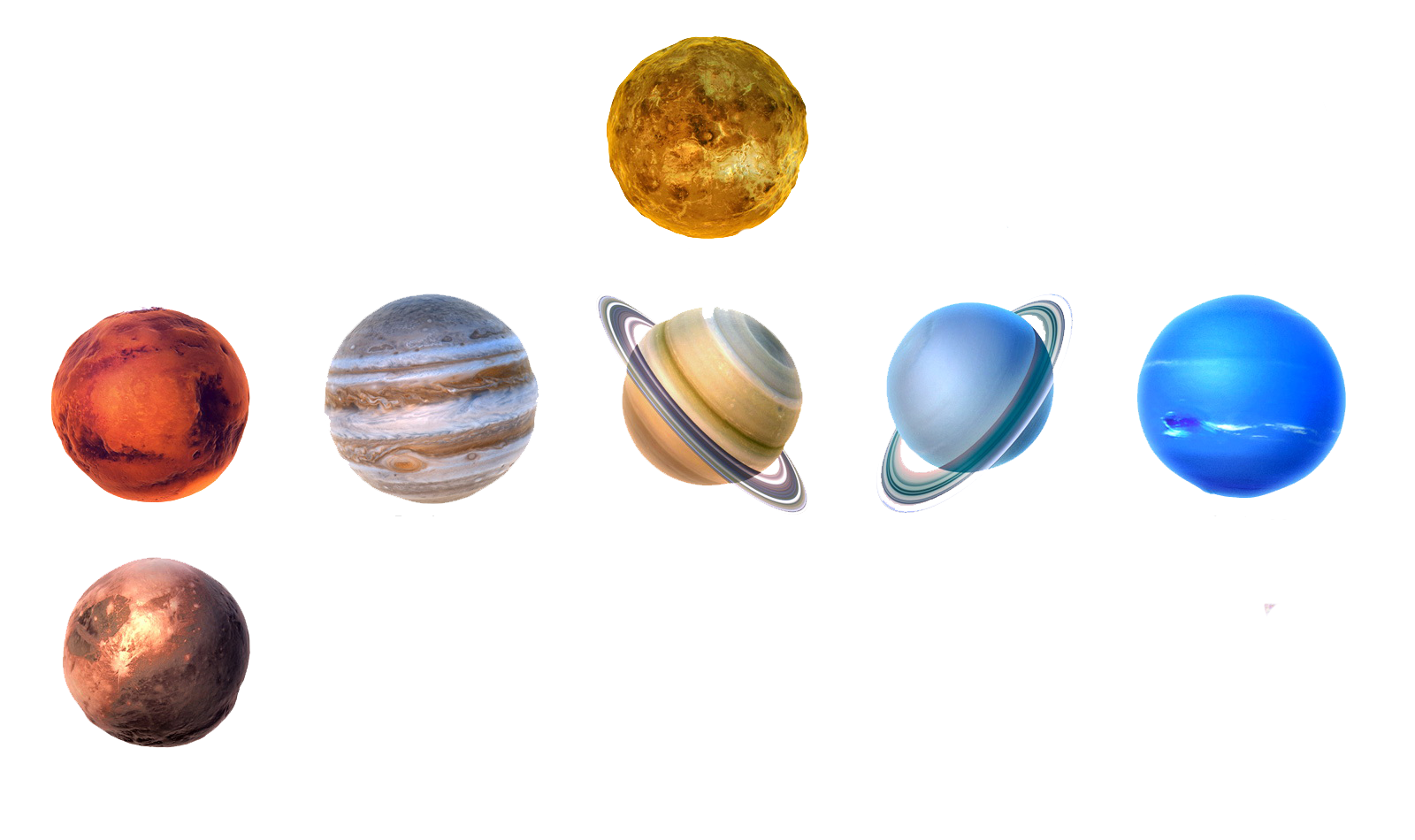 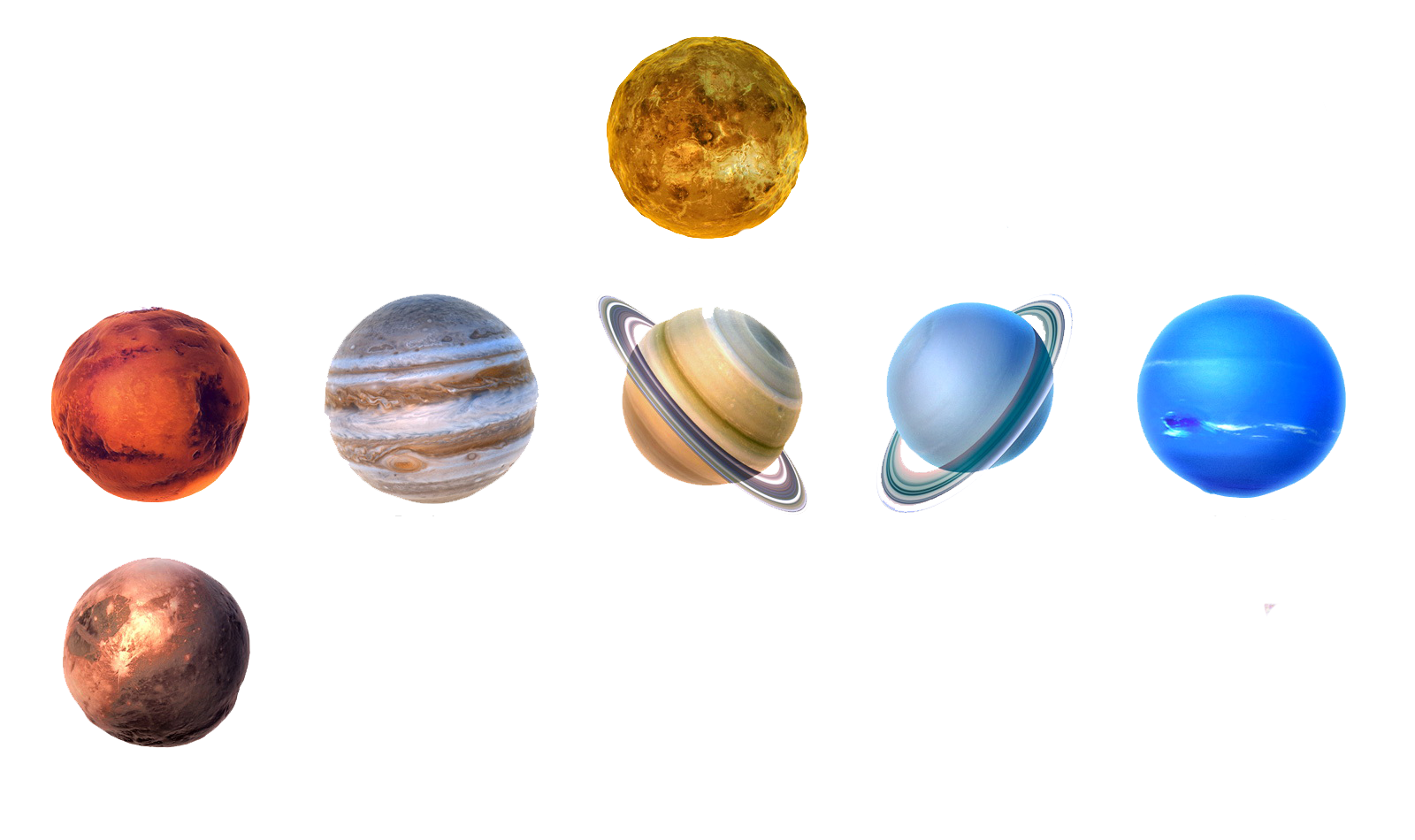 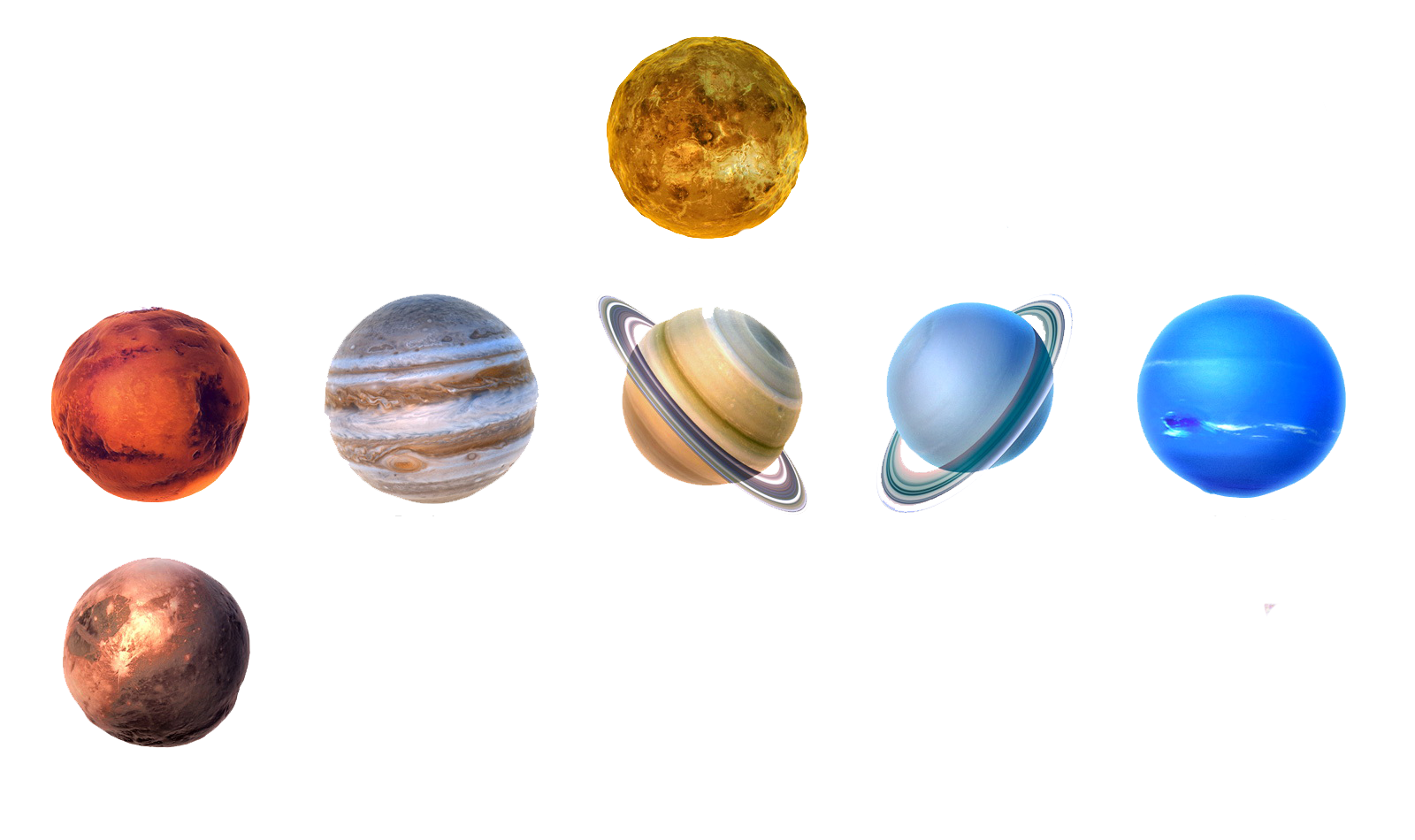 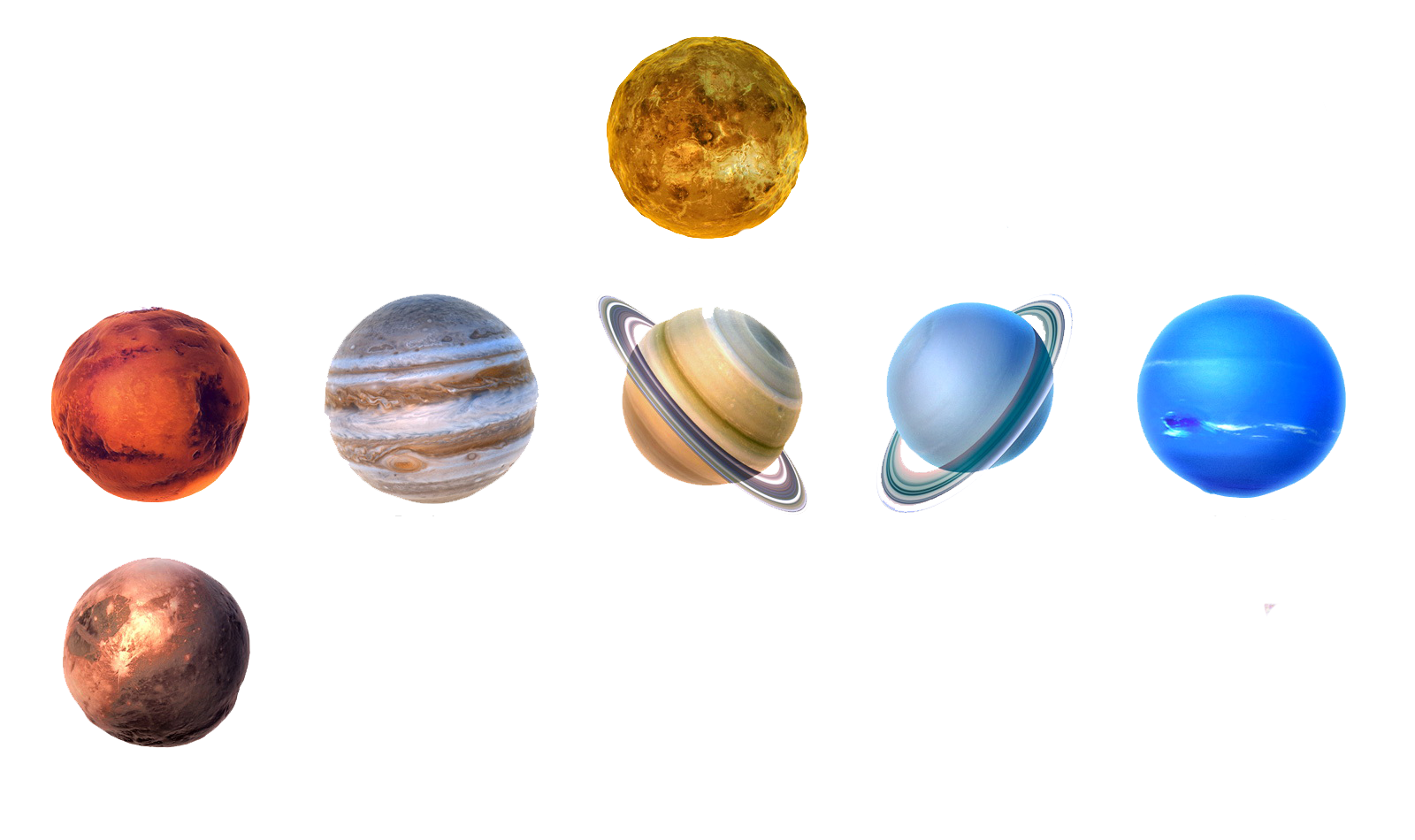 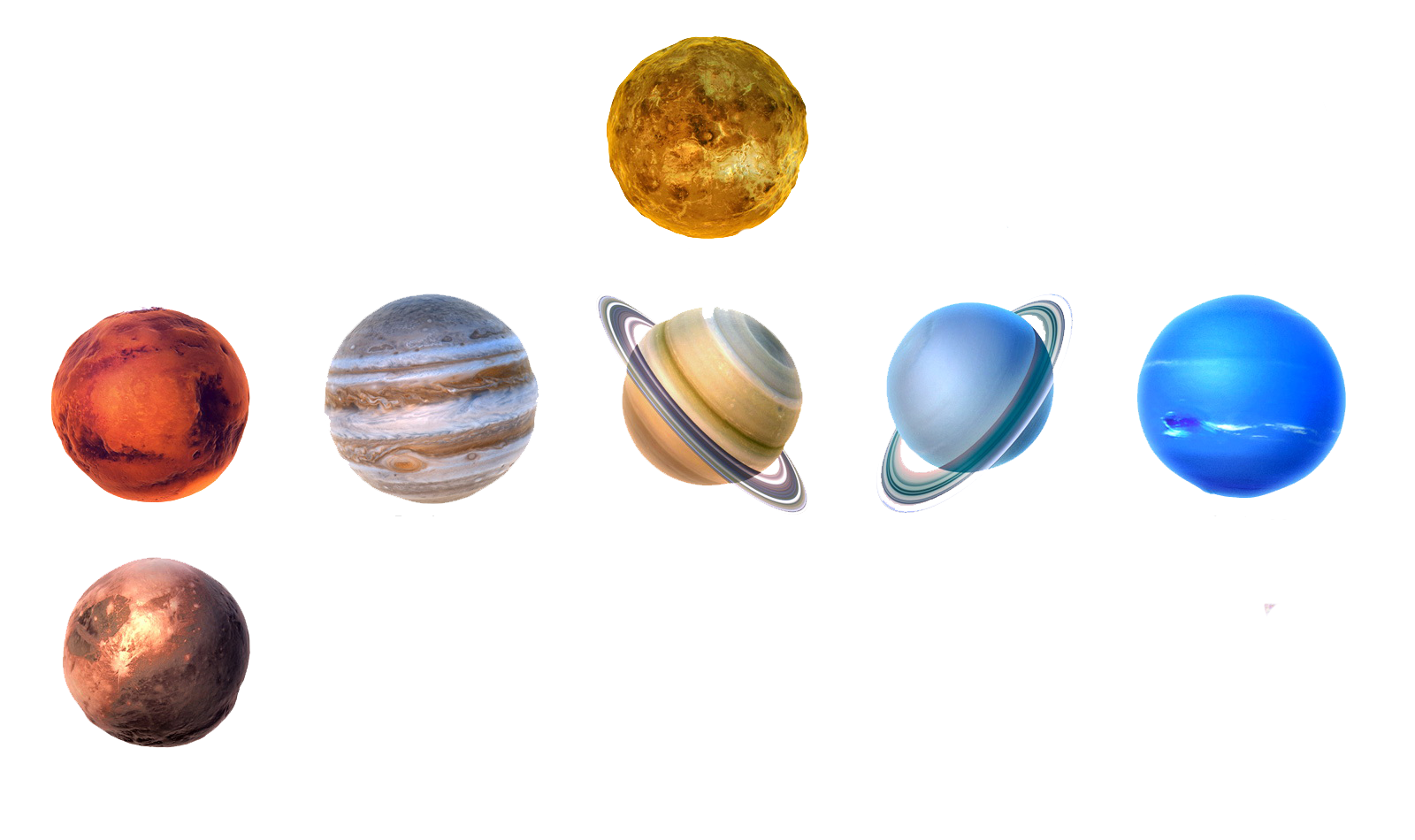 Знайдіть таку саму картинку, як у рамці.